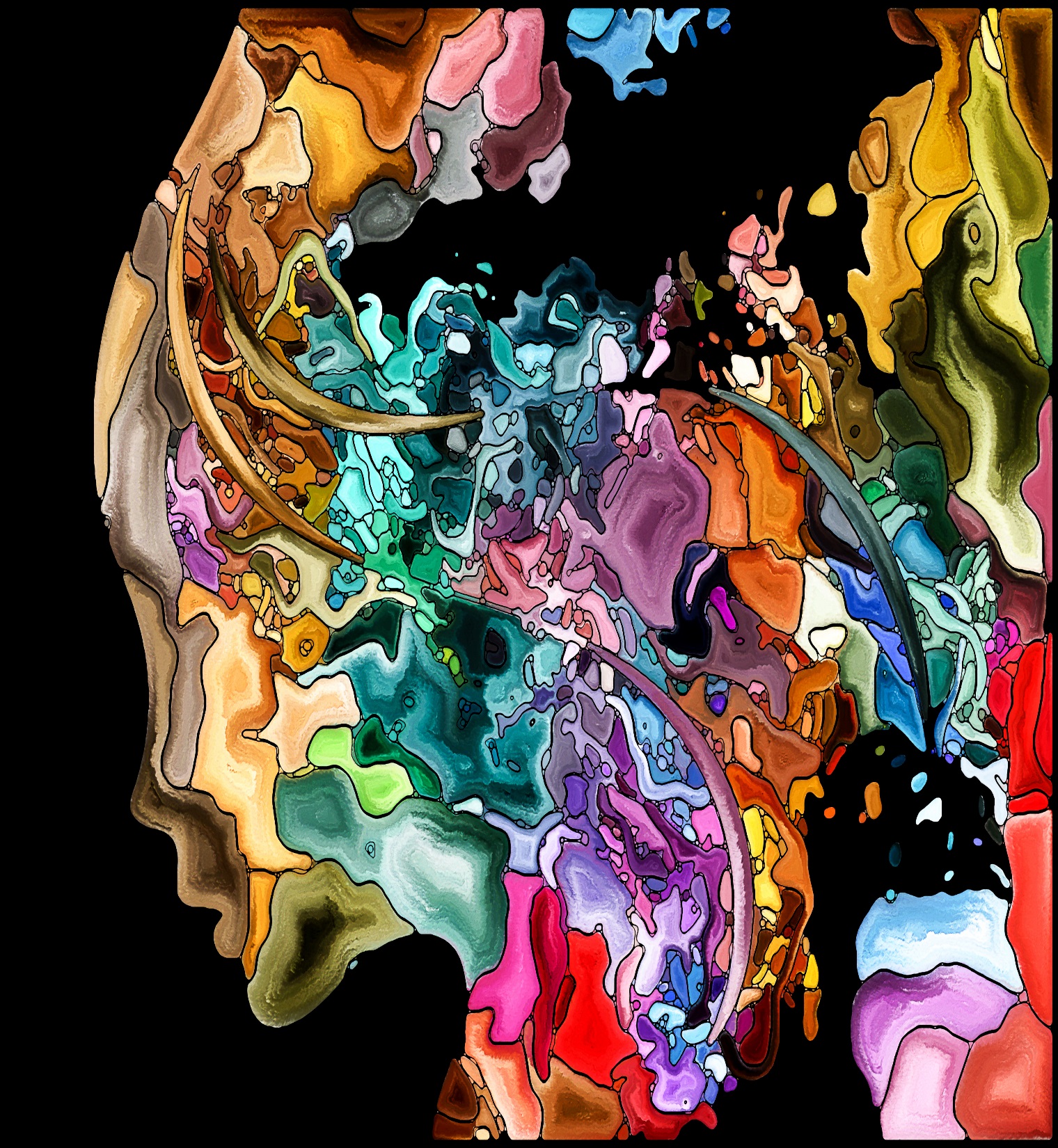 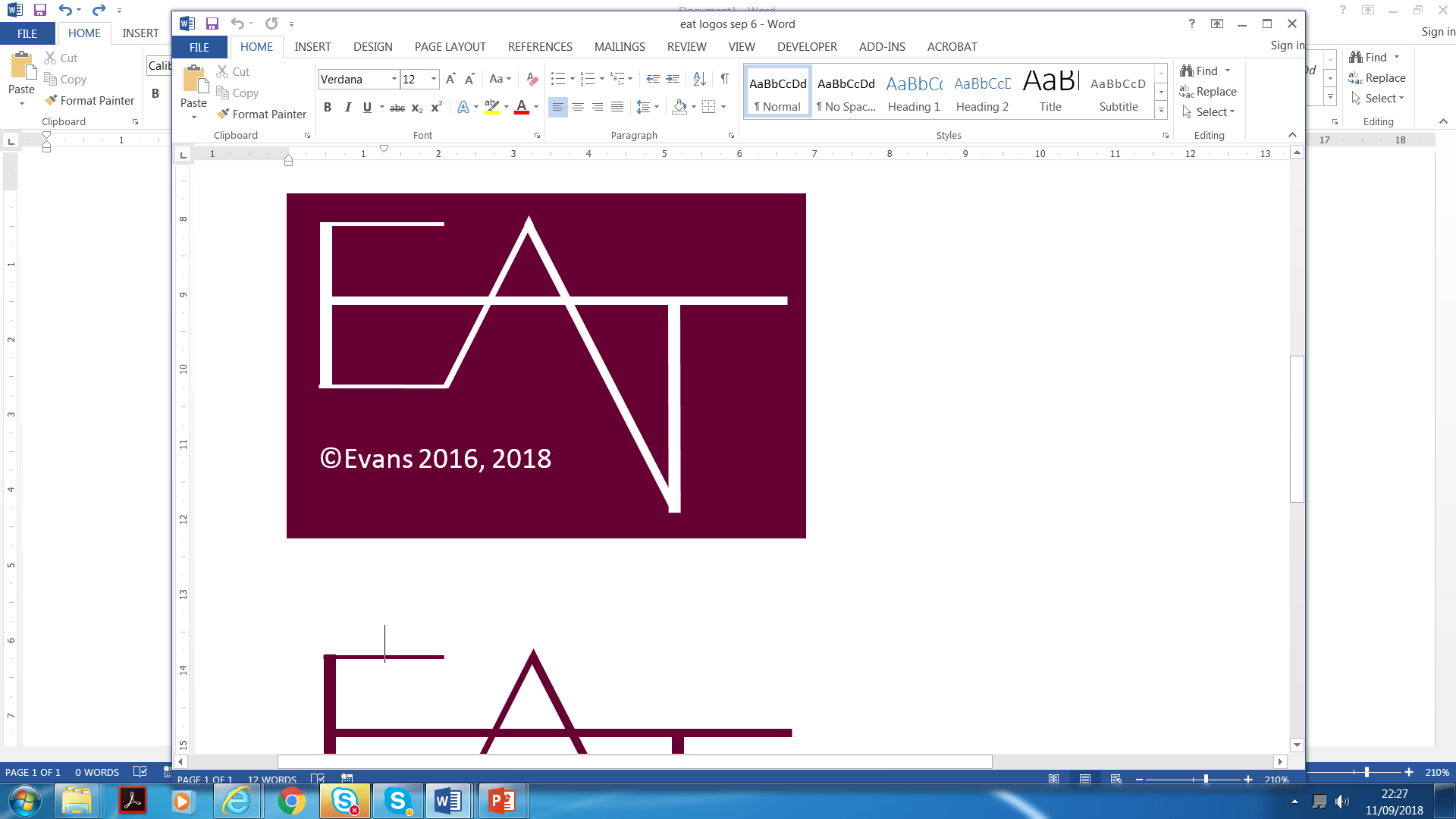 EAT 4:  Assessment  		 Feedback
© agsandrew/Shutterstock.com
The  4 assessment sub-dimensions of EAT
How do we support students to use and give feedback effectively? 
How do we focus feedback appropriately? 
How do we ensure feedback does not lead to dependence?
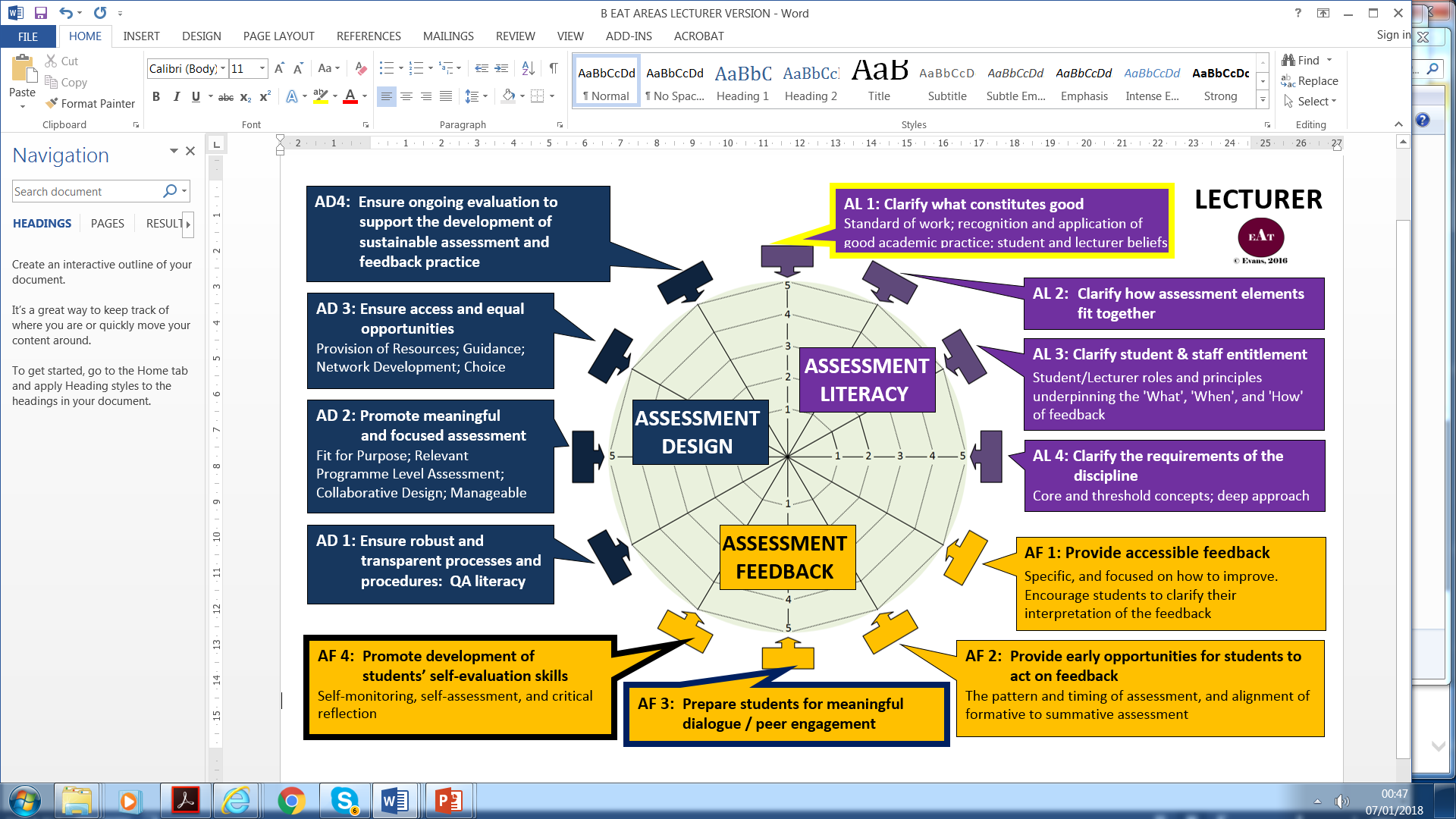 2
Starting Points with Feedback
Clarify with students the different forms, sources, and timings of feedback available including e-learning opportunities.
Clarify the role of the student in the feedback process as an active participant (seeking, using, and giving feedback to self and peers; developing networks of support), and not just as a receiver of feedback. 
.
3
Assessment Feedback Principles
Giving clear and focused feedback on how students can improve their work including signposting the most important areas to address (what was good; what could be improved; and most importantly, how to improve). 

Ensuring consistency in the quality of feedback– agreed baselines. 

Ensuring equity in feedback provision for all students.

Ensuring that formative feedback precedes summative assessment; that the links between formative feedback and the requirements of summative assessment are clear.
4
Supporting Training in Feedback
Assessing starting points - Ascertaining whether it is feedback that students need – do they have sufficient baseline knowledge and understanding to be able to process feedback? 

Ensuring  that there are opportunities and support for students to develop self-assessment/self-monitoring, and evaluation skills, and training in peer feedback to support self-understanding of assessment and feedback.

Ensuring training opportunities on assessment feedback for all those engaged in curriculum delivery to enhance shared understanding of assessment requirements.
5
Factors Impacting Feedback…….
Even If all the principles of effective feedback practice are applied students’ application of feedback varies due to a host of Individual difference  and contextual variables – see Feedback Landscape. Key issues include: 

Prior knowledge and current levels of knowledge – if learner has insufficient  background knowledge feedback may be inaccessible and not relevant at that point.
Sufficient confidence levels to be able to act on feedback.
Motivation and minimum grade level the student is aiming to achieve.
Competing goals.
Whether the student values the assessment task and feedback and perceives these to be relevant to their development
Student ability to maximise feedback affordances within the environment
Student beliefs about learning and the role of the teacher in the feedback process (i.e., seeing as feedback as sole responsibility of teacher vs student identifying multiple sources of feedback including self-reliance. 
Perceived and actual relevance of feedback.
6
Students Networks of Support Matter
In the Feedback Landscape the quality of a students’ networks of support matter – a key priority has to be to support students to be able to recognise what constitute good networks (resources and people) and support them in developing networks within and beyond the immediate academic community to develop their roles within the feedback process. 

Directing students to quality resources is one way to level the playing field along with promoting student noticing and filtering skills.
7
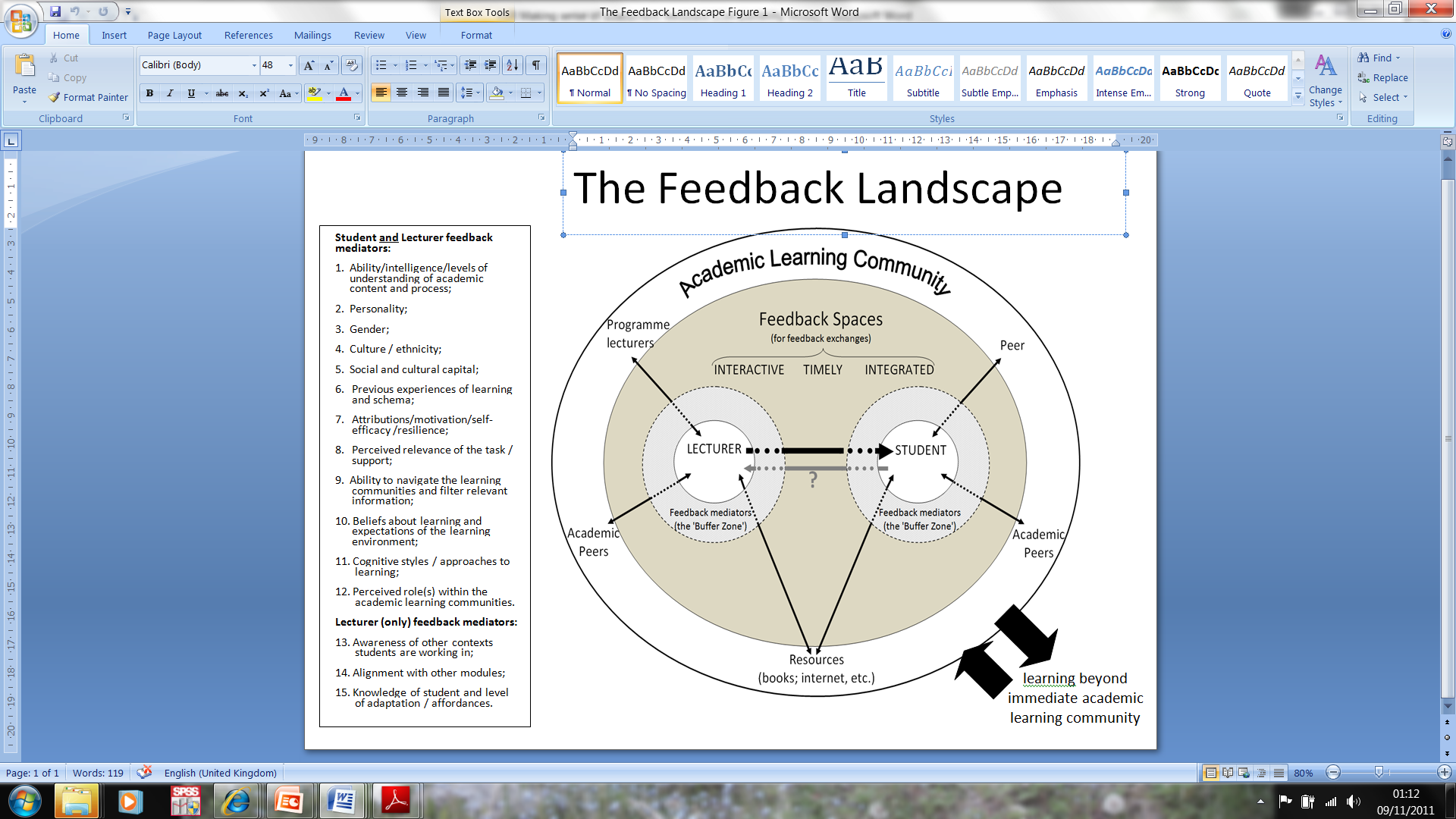 Learning and Teaching
Agency / Choice?
Lecturer
Student
Learning and Teaching Styles
Physiological Factors
Gender / Age
Ethnicity
Personality
Intelligences
Processing: cognitive styles /working memory
Affective: self esteem / motivations
Volition
Learning Styles
Prior Knowledge/Experiences
Competence in context
AF1 Provide Accessible Feedback
Focus on what was good, what let you down, and how to improve.
Minimize potential distracting information and focus on what is most important in directing students to improve their work. 
 Feedback needs to be aligned to the assessment criteria and attuned to the individual student context: What are the fundamental aspects a student needs to work on to improve the quality of their work? 
Concrete examples of good practice are needed to demystify academic speak e.g. critical reflection – what does this mean? What models can students be directed to help them scaffold this process?
9
AF 2: 	Provide Early Opportunities for  				students  to  act  on Feedback
Early opportunities to test understanding are important in addressing  	students’ preconceptions about what is required and in relation to existing 		schema-  it supports students’ understanding of quality and their ability to  	calibrate their performance more accurately. 

   Alignment of formative assessment work with summative work is essential in     	supporting students’ understanding and ability  to see connections.
 
  	Students  need to be given the opportunity to apply what they have learnt in  	any final assessment of them.
10
AF3: Preparing students for Meaningful  		  	   Dialogue / Peer Engagement
Peer support can be used effectively to help students gain a better understanding of quality but is better used as part of a formative process rather than summatively. 
Peer learning needs to be authentic and relevant to the task at hand. 
Students need training in peer support and how students can best support each other needs to be thought through carefully. 
Potential discomfort of peer working also needs to be explicitly discussed. 
The power of peer support to impact on one’s own learning needs to be highlighted along with responsibility to prepare thoroughly for peer engagement.
11
AF4: Promoting development of Students’ Self-   	   Evaluation skills
Design of the curriculum must enable students to gain a measure of quality for themselves so they are not dependent on feedback from others to ascertain quality of their own work. 
 Working with students to fine-tune their understandings should be integral to curriculum design so that they can identify: 
 the ‘rate limiting steps’ (i.e., what is the core reason they cannot do a certain task/activity)
key learning crunch points (timing); threshold concepts (level of difficulty) and find solutions to these.
12
Supporting Students in Managing Feedback
Allowing sufficient time for students to process the feedback.
Getting the students’ interpretation of the feedback – are they are on the same page?
Values -working with students to see the value of feedback – requires alignment of tasks and clarity as to how the feedback can be taken forward and applied.
Activate students to recognise, and use feedback through design: what activities / assessment design could support this?
Peer support/trading of skills: How can students help each other? 
How are we supporting students to develop their own networks of support – alternative feedback sources?
13
Quality Feedback Essentials
Shared  understandings and expectations of feedback from teacher and student perspectives.
Agreed baseline of assessment feedback provision to ensure consistency as part of equity. 
Contextualised – feedback nuanced and appropriate to the level the student is at and realistic in what can be achieved in time frames.
14
Are the  forms, sources, and timings of feedback available clear to teachers and students? 
Has student responsibility in the feedback process been made clear? 
Is feedback best positioned to maximise its potential impact?
Is there a shared understanding of what quality feedback looks like? 
Has sufficient emphasis been placed on developing student self-assessment skills?
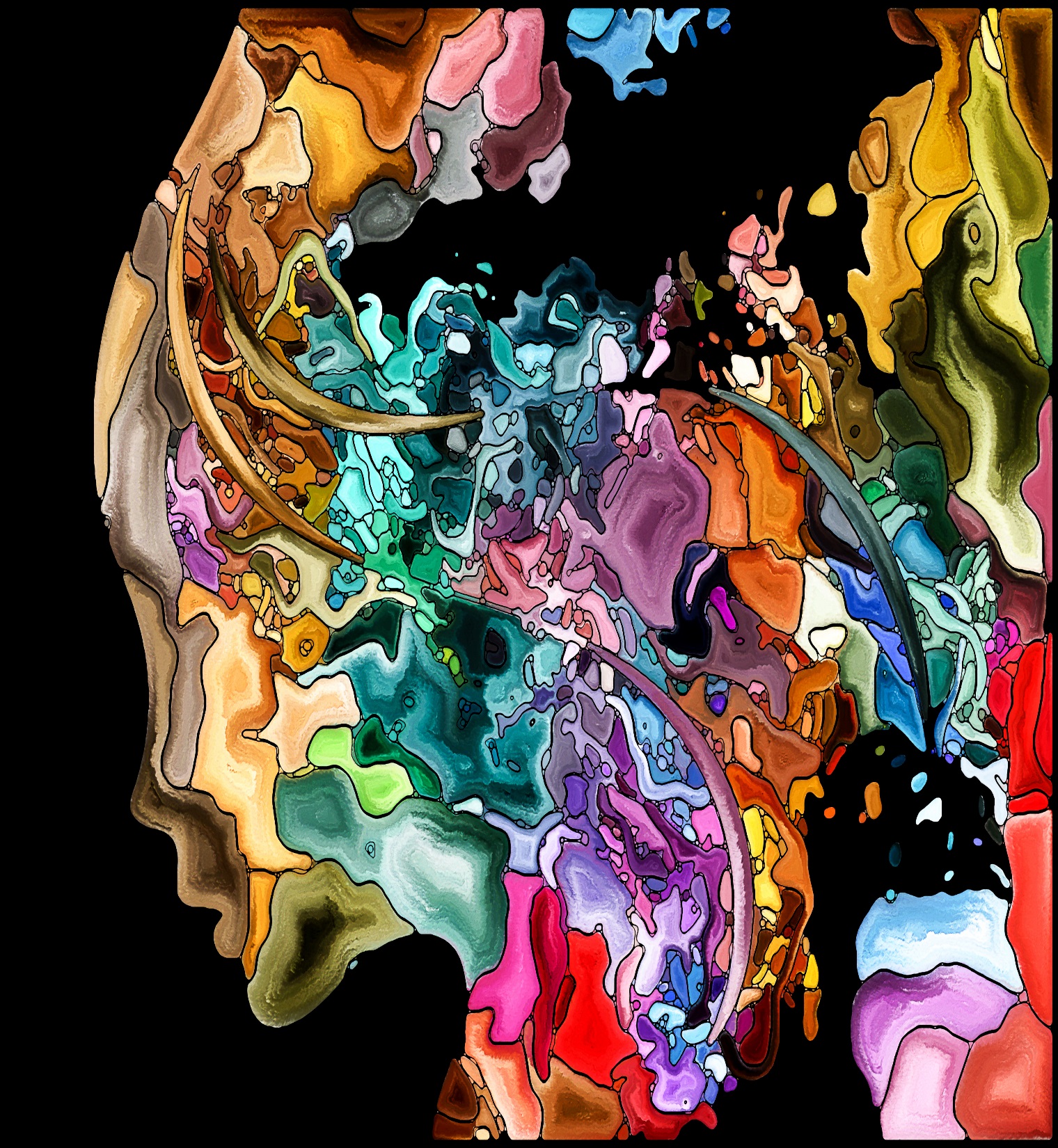 EAT 4 Questions
© agsandrew/Shutterstock.com
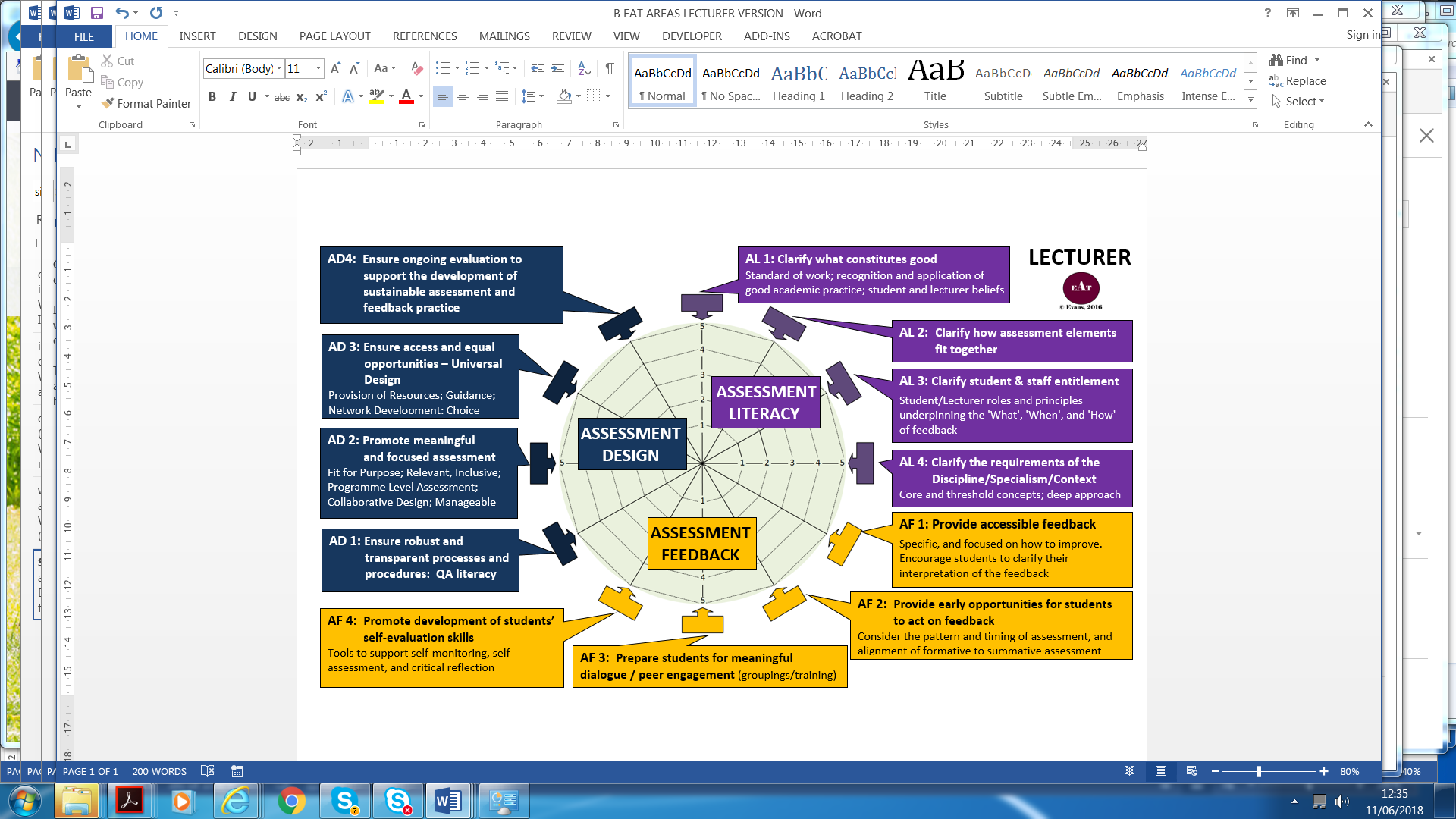 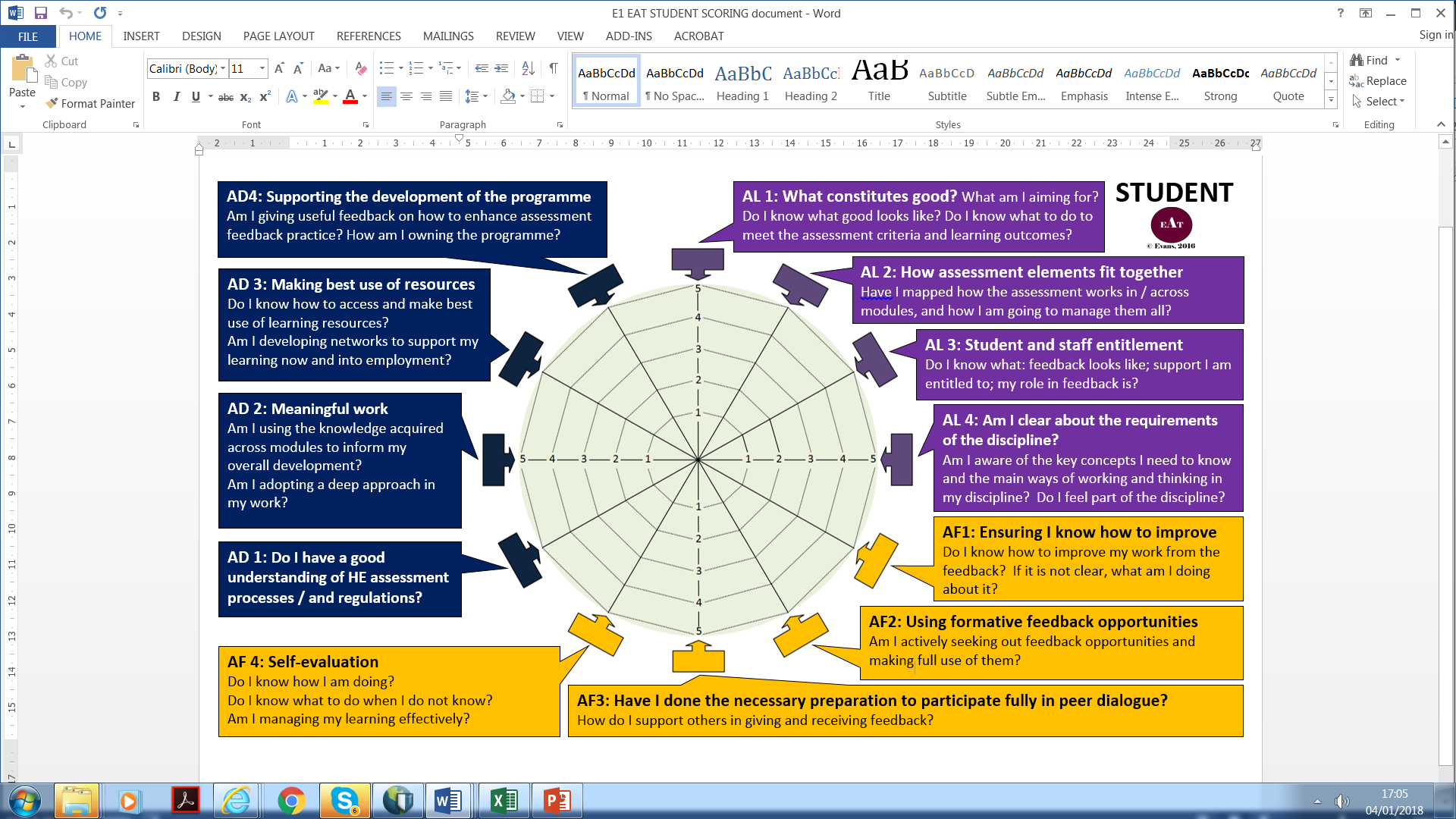 17